Figure 3. Individual differences analyses based on attentional weight to hierarchical (vs. flat) expert (wH) ...
Cereb Cortex, Volume 22, Issue 3, March 2012, Pages 527–536, https://doi.org/10.1093/cercor/bhr117
The content of this slide may be subject to copyright: please see the slide notes for details.
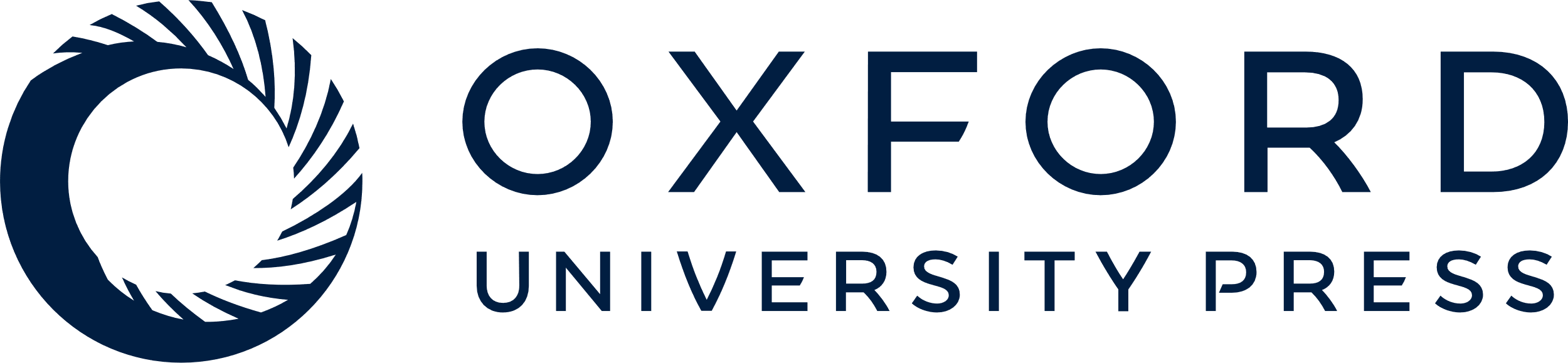 [Speaker Notes: Figure 3. Individual differences analyses based on attentional weight to hierarchical (vs. flat) expert (wH) shows differential activation in prePMd ROI (shown at left). (Top) The time course of BOLD response in prePMd ROI is plotted, showing significantly greater response in subjects with high attentional weight to hierarchical expert (wH). (Bottom) Scatter plot of peak activation in prePMd (x-axis) against wH (y-axis) with best fit trendline. Activation in prePMd and wH are reliably correlated.


Unless provided in the caption above, the following copyright applies to the content of this slide: © The Author 2011. Published by Oxford University Press. All rights reserved. For permissions, please e-mail: journals.permissions@oup.com]